„Linksmieji kalneliai“ arba keleivio svorio pokyčiai kūnui judant su pagreičiu
Elektrėnų „Versmės“ gimnazija
Darbą parengė 11 klasės mokiniai
Mantas Vičkačka,
Vakaris Juozas Tiunaitis
Mokytoja V. Minkevičienė
Turinys
Hipotezė
Darbo tikslas
Kreivaeigis judėjimas
Įcentrinis pagreitis
Kūno svoris
Kūno svoris ant kalno viršūnės
Kūno svoris įduboje 
Bandymas
Duomenų lentelė
Įcentrinio pagreičio skaičiavimas
Kalno iškilos spindulio bei įdubos spindulio apskaičiavimas 
Išvada
Uždaviniai
Uždavinių atsakymai
Šaltiniai
Turinys
Hipotezė
Ar patirsime nesvarumą važiuojant automobiliu leistinu greičiu kalno iškila?
Turinys
Darbo tikslas
Apskaičiuoti automobilio judėjimo įcentrinį pagretį, automobilio trajektorijos spindulį bei keleivio svorio pokyčius automobiliui judant iškila kalva ir įduba.
Teorinis pagrindimas
Turinys
Kreivaeigis  judėjimas
Gamtoje dažniausiai judame kreivėmis, kurias galime suskirstyti apskritimų lankais, atsiranda įcentrinis pagreitis.
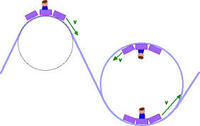 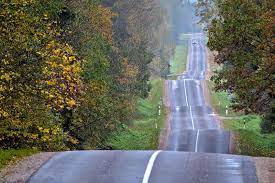 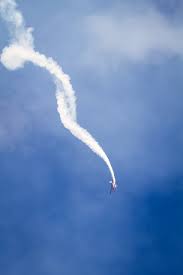 Turinys
Įcentrinis pagreitis
Įcentrinis pagreitis -  pagreitis nukreiptas į apskritimo centrą.
Įcentrinis pagreitis priklauso nuo kūno greičio, kuo didesniu greičiu juda kūnas, tuo greičiau kinta jo greičio vektoriaus kryptis.
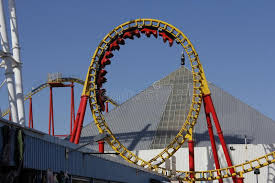 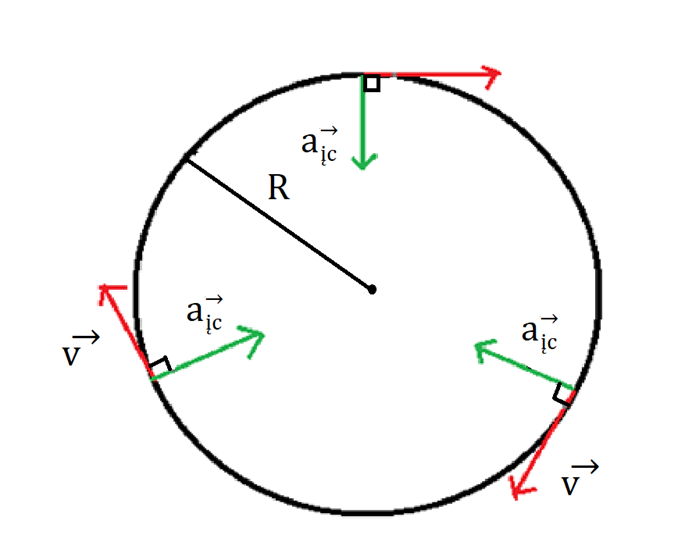 Turinys
Kūno svoris
Kūno svoris – jėga, kuria Žemės traukiamas kūnas veikia atramą arba pakabą.
SI sistemoje svorio matavimo vienetas yra niutonas (N), gali būti išreikštas: 1 N = 1 kg · m/s2
Kūno svoris gali kisti.
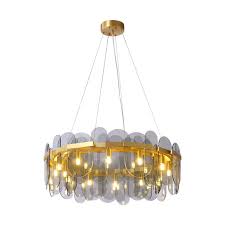 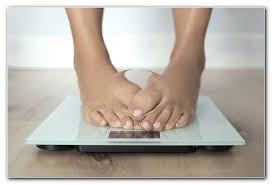 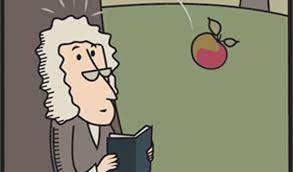 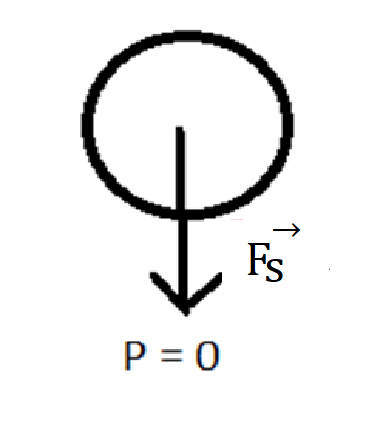 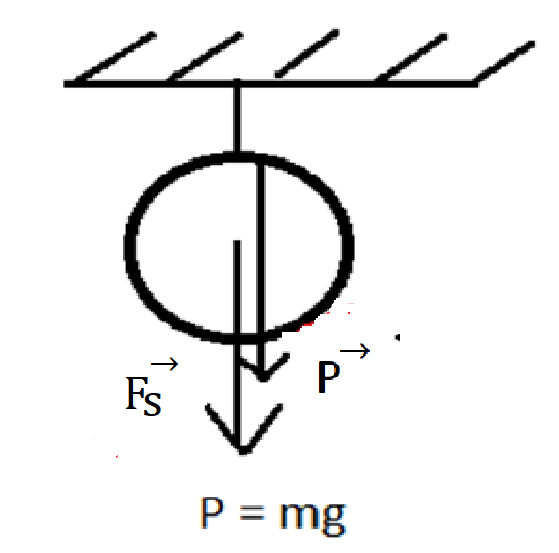 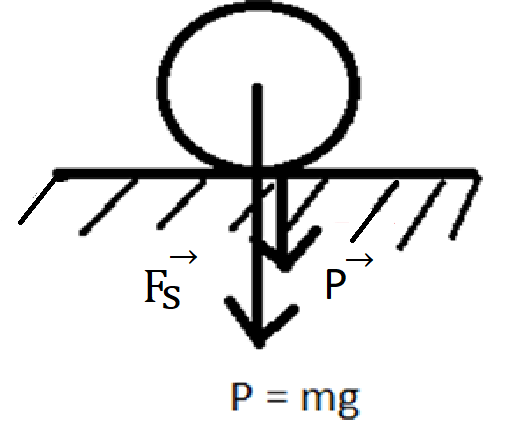 Turinys
Kūno svoris ant kalno viršūnės:
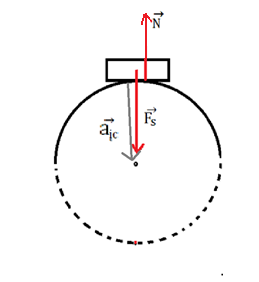 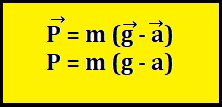 Sumažėjimas, kūno svoris sumažėja.
Turinys
Kūno svoris įduboje:
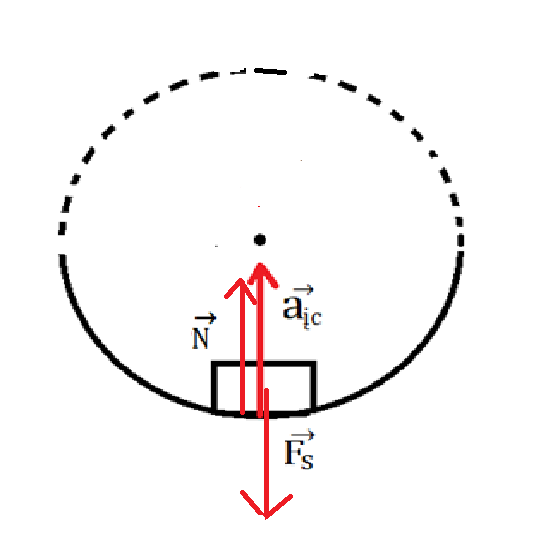 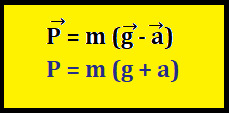 Perkrova, kūno svoris padidėja.
Turinys
Bandymas
Važiavome automobiliu kalnuotu keliu, stengėmės išlaikyti pastovų leistiną greitį. Keleivio vietoje sėdėjo žmogus ant svarstyklių ir filmavo svorio pokyčius, o galinėje sėdynėje sėdintis žmogus filmavo kelią ir automobilio spidometro parodymus.
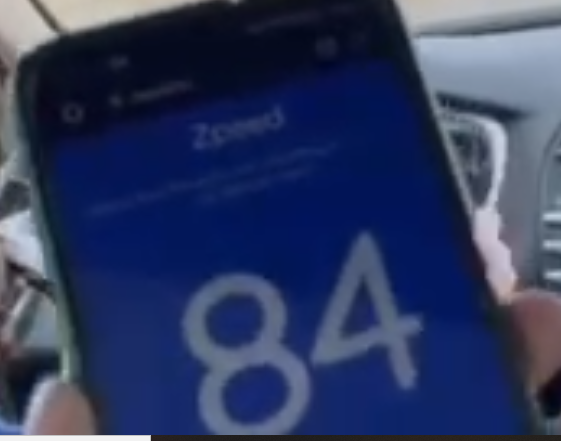 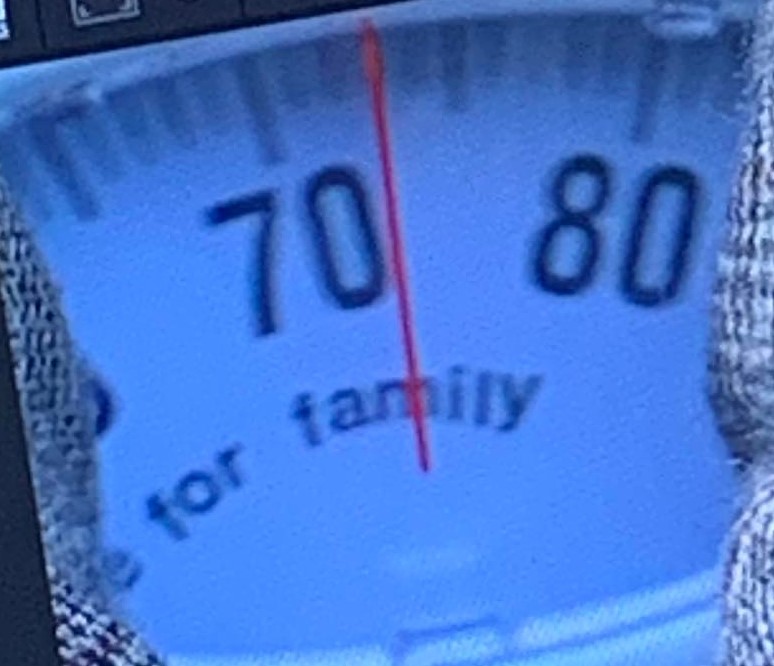 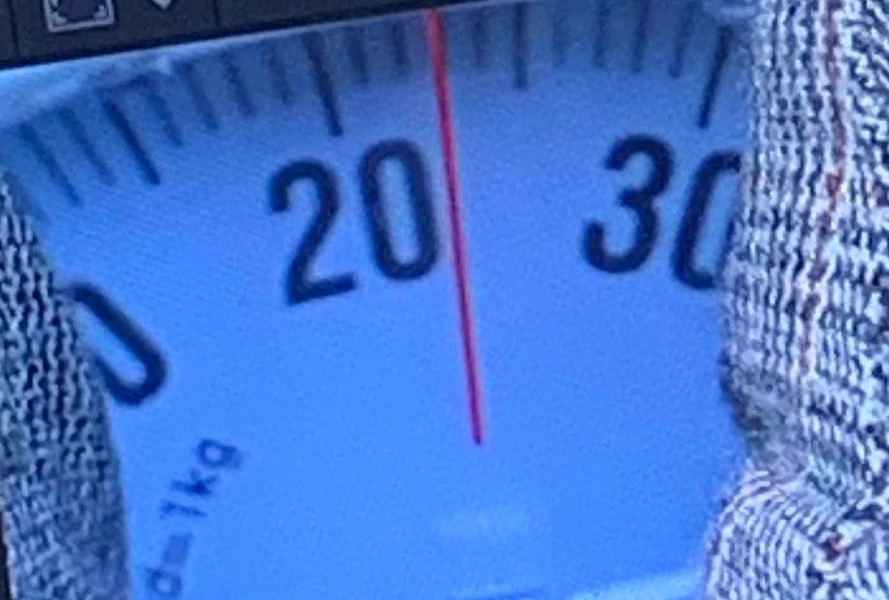 km/h
kg
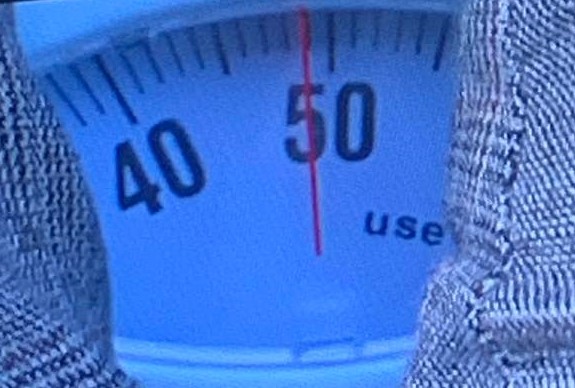 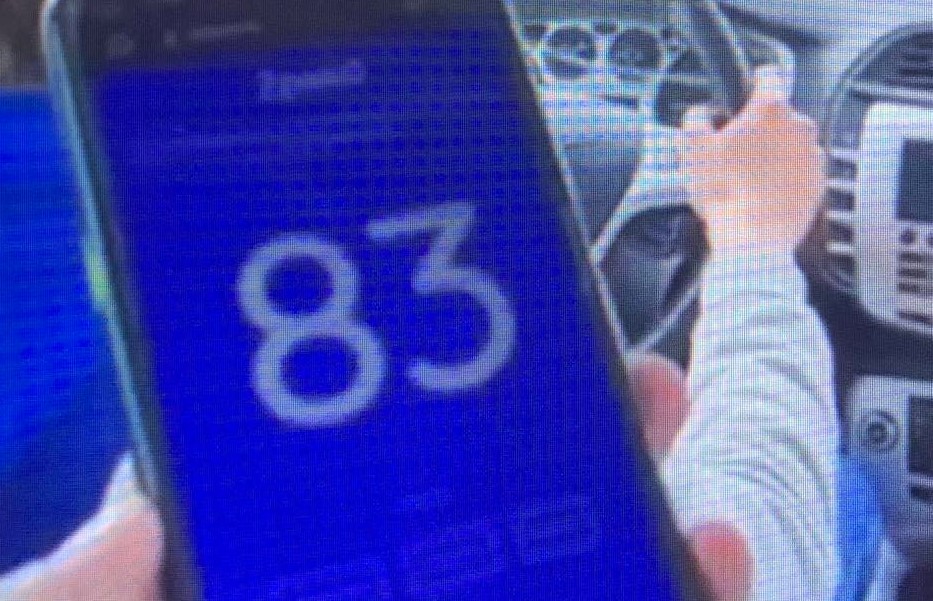 kg
kg
km/h
Turinys
Duomenų lentelė
Turinys
Įcentrinio pagreičio skaičiavimas
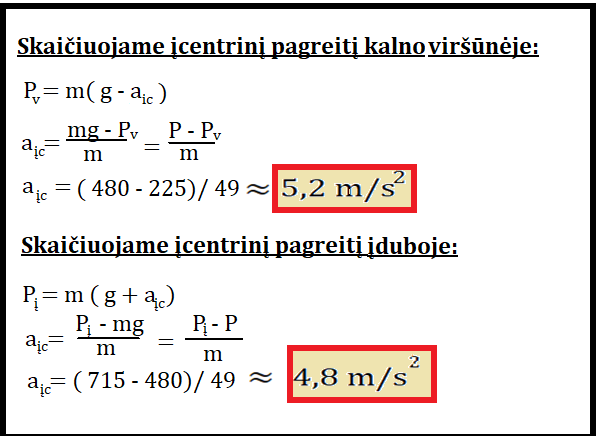 Turinys
Kalno iškilos spindulio bei įdubos spindulio apskaičiavimas:
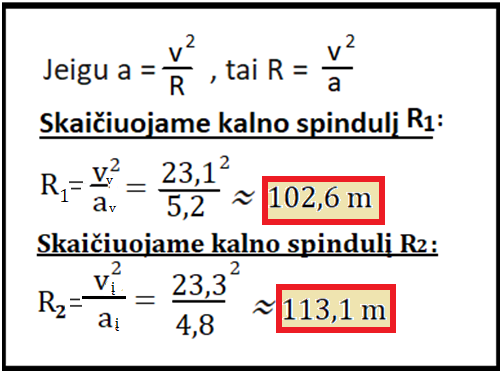 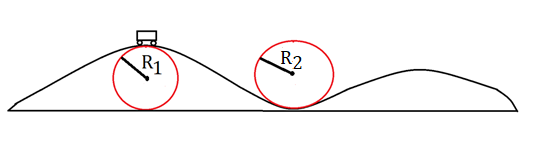 Turinys
Išvada
Nesvarumo būsenos kalno viršūnėje nepatyrėme dėl per mažo greičio. 
Keleivio svoris kalno viršūnėje sumažėjo nuo 480,2 N iki 225,4 N.
Įduboje keleivio svoris padidėjo iki 715,4 N.
Kūno svoris kinta kūnui judant su pagreičiu. 
Automobilio pagreitis važiuojant kalno viršūnėje siekė
    5,2 m/s2 , o įduboje – 4,8 m/s2.
Kalno iškilos spindulys – 102,6 m, įdubos – 113,1 m.
.
Turinys
Pasitikrinkime 
1. Ar galima judėjimą apskritimu pastovaus modulio greičiu laikyti tolyginiu?
2. Jeigu kūnas laisvai krinta, kam bus lygūs kūno svoris?
3. Kokia formule yra apskaičiuojamas svoris, kūnui leidžiantis arba kylant?
4. Kokia formule galime apskaičiuoti kalno spindulį?
5. Važiuodamas automobiliu horizontaliu kelio ruožu, Jonas staiga pradėjo didinti greitį. Automobilis įgijo tam tikrą pagreitį. Ar kito Jono kūno svoris? Kodėl?
6. Jeigu jūsų masė yra 60kg, kiek sversite Marse, jei Marso g = 3.7 m/s2 ?
7. Kiek jūs svertumėte liftui kylant jeigu jūsų masė yra 80kg ir lifto pagreitis yra 2 m/s2?
8. Motociklas važiuoja 195 m spindulio lanku 49 km/h greičiu. Apskaičiuokite motociklo įcentrinį pagreitį.
9. 3200 km aukštyje(kuriame g=4,36 m/s2) kosminis laivas skrido vertikaliai aukštyn 100m/s greičiu nuliniu pagreičiu. Tada nusprendė visiškai sustabdyti laivą ir sustabdė per minutę. Koks 80 kg sveriančio kosmonauto svoris stabdymo metu?
10. 50 kg masės slidininkas čiuožia iškila kalva, kurios kreivumo spindulys 20 m. Slidininko greitis viduriniame kalbos ruožo taške lygus 12 m/s. Kokio dydžio jėga slidininkas slegia slides?
Turinys
Uždavinių atsakymai
6.
Duota: 
           m = 60 kg
	   g = 3.7 m/s²
           Rasti: P
           P = m ∙ g = 60 ∙ 3.7 = 222 N
           Ats.: P = 222 N.
7.
Duota: m = 80 kg
	g = 9.8 m/s²
	a = 2 m/s²
Rasti: P
P = m ∙ (g + a), nes kylant liftui svoris didėja.
P = 80 ∙ (9.8 + 2) = 944 N
Ats.: P = 944 N
8.
9.
10.
Duota:
m = 50 kg
R = 20 m
v = 12 m/s
Rasti :
N
N = 130 N
Turinys
Šaltiniai
https://lt.wikipedia.org/wiki/%C4%AEcentrin%C4%97_j%C4%97ga
https://lt.wikipedia.org/wiki/Svoris
Palmiros Pečiuliauskienės vadovėlis – Fizika, judėjimas ir jėgos.
Ačiū už dėmesį 